SZKOLENIE  KIEROWCÓW – KONSERWATORÓW
SPRZĘTU RATOWNICZEGO OSP
TEMAT 5Obsługa techniczna samochodów pożarniczych
str. 2
MATERIAŁ NAUCZANIA
Obsługa techniczna samochodów pożarniczych;
Przygotowanie samochodu do ruchu drogowego;
Podstawowe czynności techniczne, eksploatacyjne i konserwacyjne.
str. 3
Samochód pożarniczy
Samochód pożarniczy - jest podstawowym narzędziem pracy strażaka.
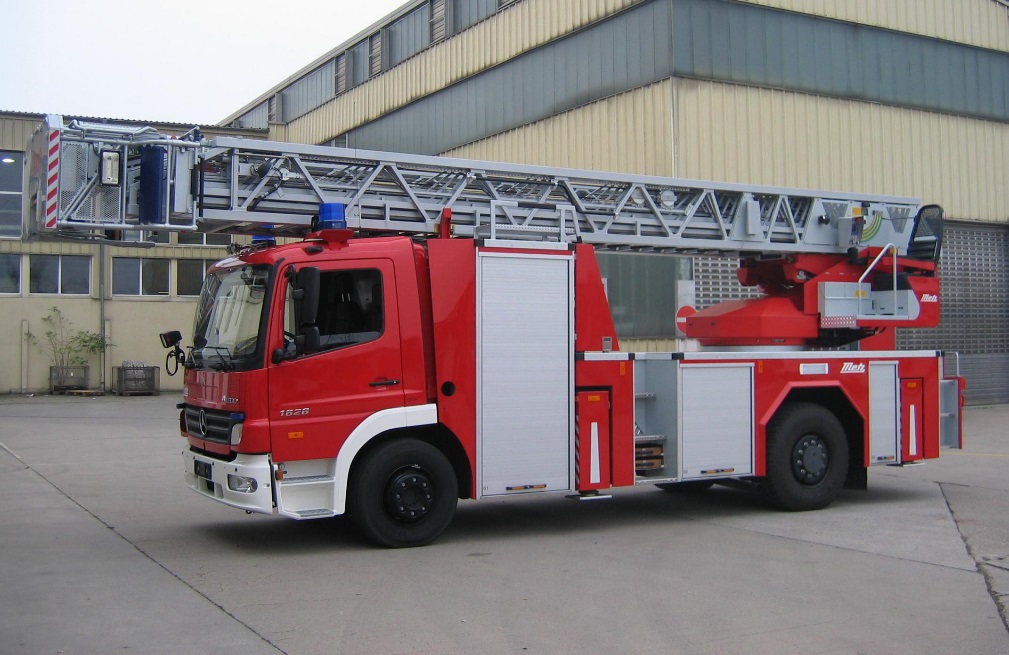 Pojazd nie przygotowany odpowiednio do pracy może być niebezpieczny lub bezużyteczny.
Podstawowe funkcje:
transport ludzi, sprzętu i środków gaśniczych na miejsce akcji,
wytworzenie i podanie skutecznych prądów gaśniczych,
zasilanie odbiorników w energię (elektryczną, hydrauliczną lub pneumatyczną),
dotarcie do poszkodowanych i umożliwienie ewakuacji,
usunięcie powstałych szkód.
str. 4
Podstawowe warunki użytkowania samochodu
Użytkownik samochodu pożarniczego powinien:
wykorzystywać go zgodnie z przeznaczeniem i stosować się do zaleceń podanych w instrukcji (instrukcjach) obsługi, 
starannie i terminowo wykonywać czynności obsługowe i przeglądy,
stosować materiały eksploatacyjne i ich wymiany zgodnie z  zaleceniami producenta,
stale troszczyć się o stan techniczny,                       	  	 czystość i wygląd zewnętrzny pojazdu.
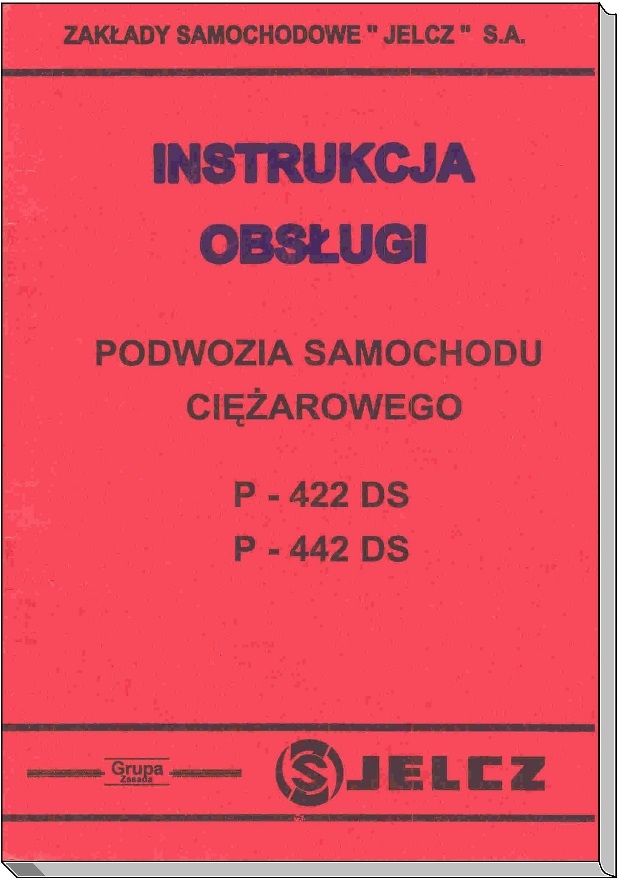 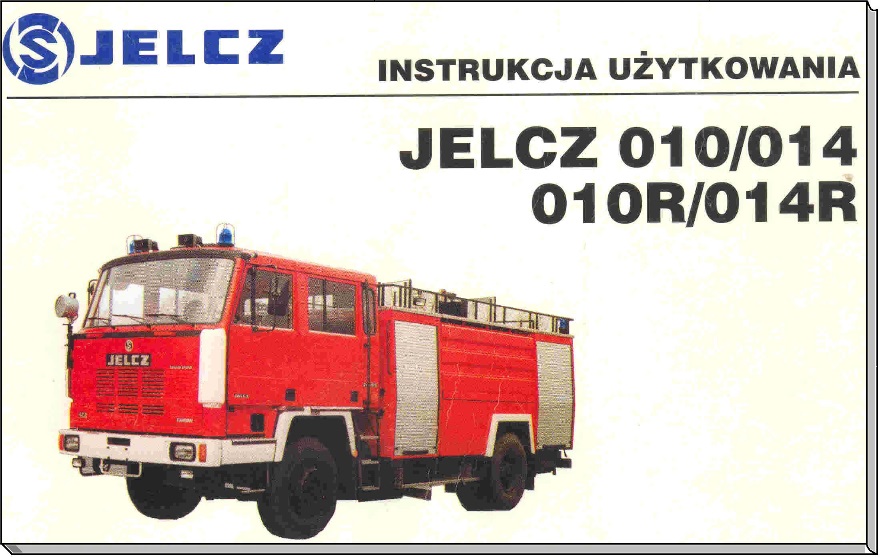 +
str. 5
Podstawowe warunki użytkowania samochodu
załoga może liczyć maksymalnie taką ilość osób, jaką przewidział producent pojazdu,
obowiązkiem każdej osoby jest zapięcie pasów
    bezpieczeństwa,
kierowca w czasie jazdy do akcji 
    powinien dostosować prędkość do 
    warunków na drodze, 
w drodze powrotnej, z akcji, kierowca 
    powinien przestrzegać wszystkich 
    przepisów wynikających z prawa 
    o ruchu drogowym (nie wolno wtedy 
    włączać sygnałów uprzywilejowania 
    oraz przekraczać dozwolonej 
    prędkości jazdy).
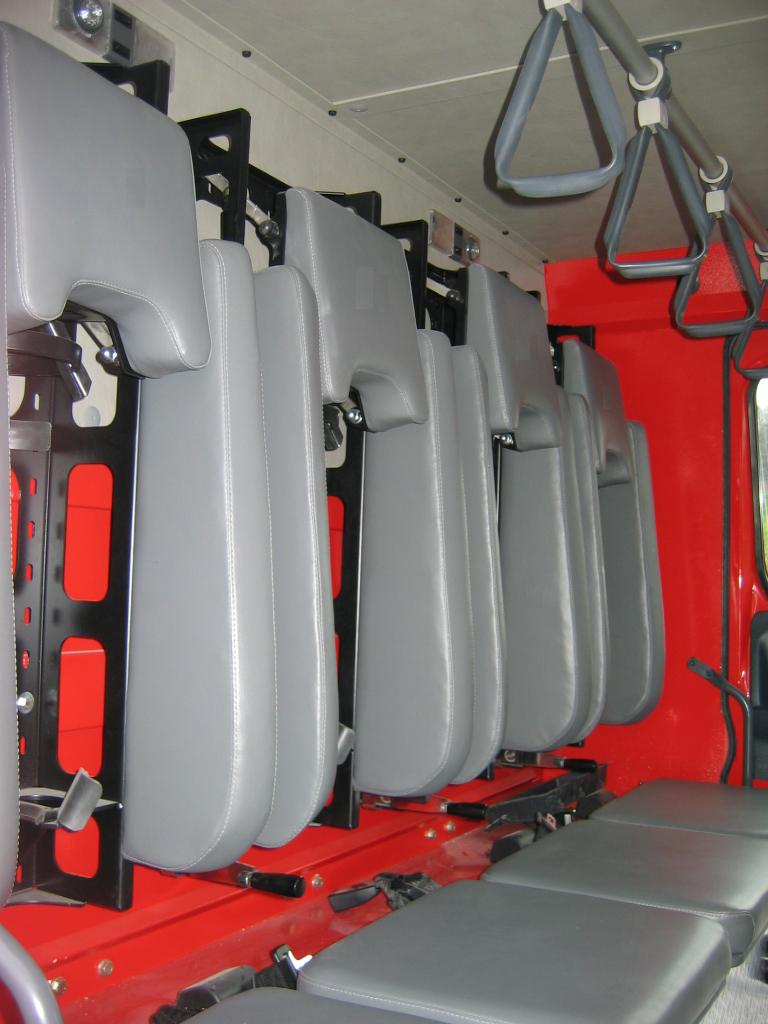 str. 6
Podstawowe warunki użytkowania samochodu
zabronione jest dokonywanie przeróbek i wprowadzanie zmian konstrukcyjnych,
zabronione jest przeciążanie samochodu, np. poprzez włożenie dodatkowego wyposażenia czy zamontowanie dodatkowego zbiornika.








Przeciążenie samochodu lub przekroczenie nacisków na osie, to: 
 dłuższa droga hamowania, 
 zmiana sterowności pojazdu, 
 obniżenie trwałości elementów nośnych i podzespołów.
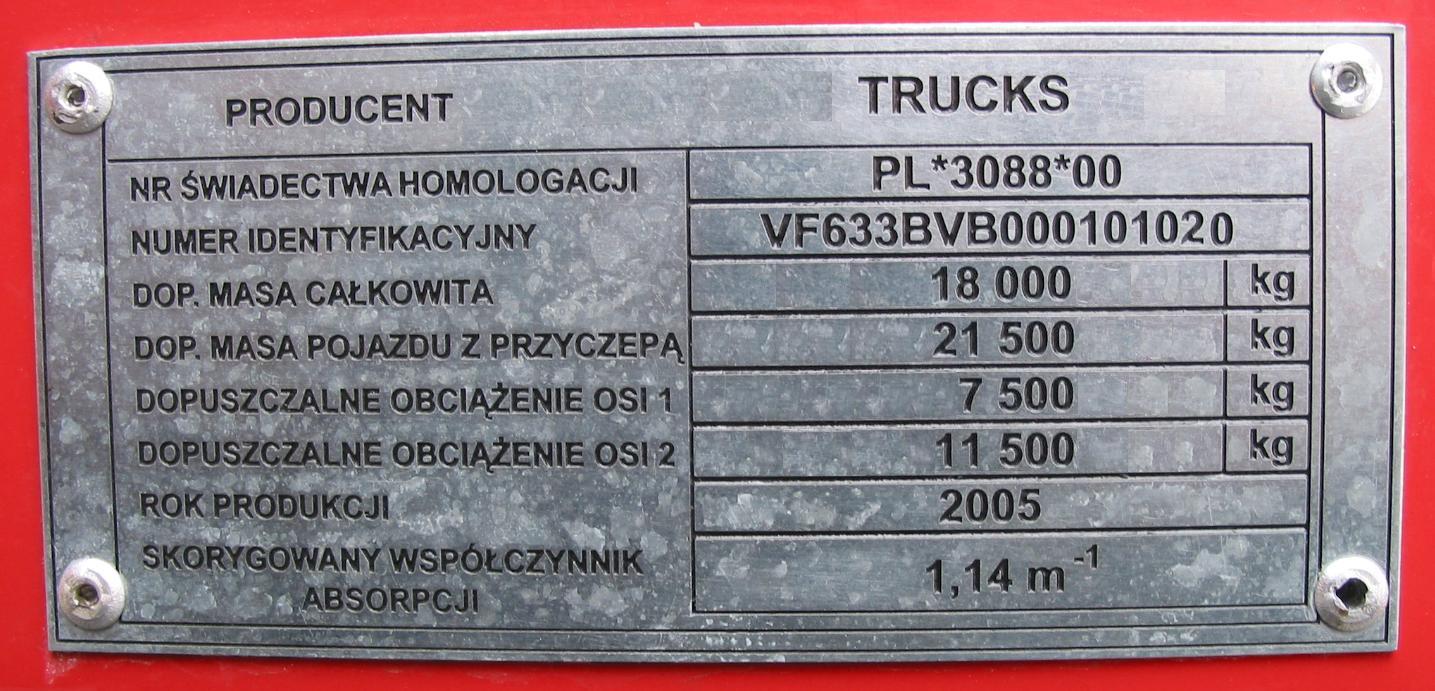 str. 7
Obsługa techniczna pojazdu
Podział czynności obsługowych:
 przygotowanie samochodu do jazdy 	(obsługa codzienna - OC),
 okresowe czynności obsługowe 	 (przegląd gwarancyjny - PG, 	 obsługa techniczna - OT-1                                                         	 i OT-2),
 obsługi sezonowe 	 (letnia - OL i zimowa - OZ)
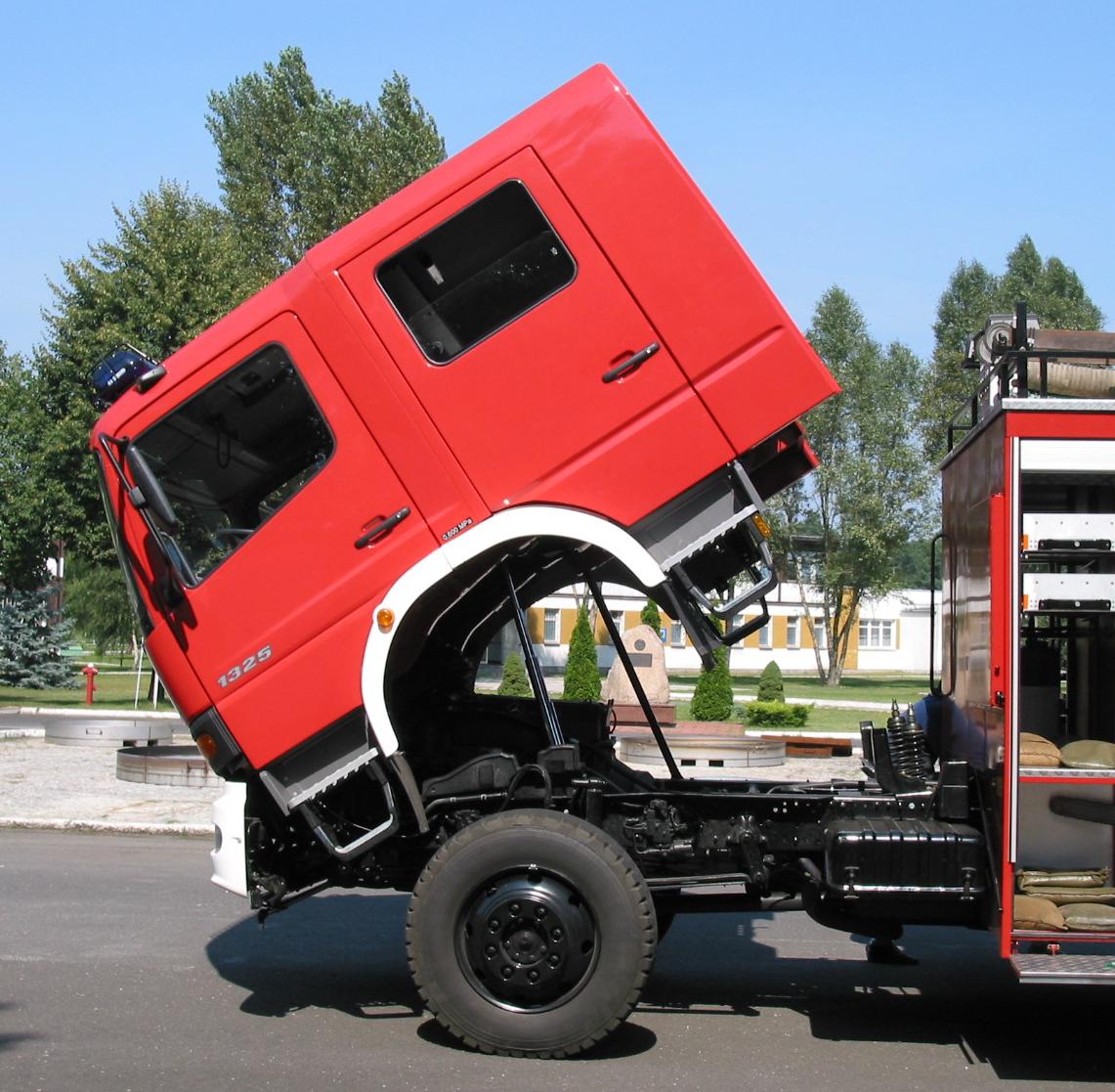 str. 8
Przygotowanie samochodu do jazdy               (obsługa codzienna)
W ramach obsługi codziennej należy:
 sprawdzić czystość pojazdu (ewentualnie wyczyścić i umyć),
 sprawdzić poziom paliwa w zbiorniku i ewentualnie dopełnić,
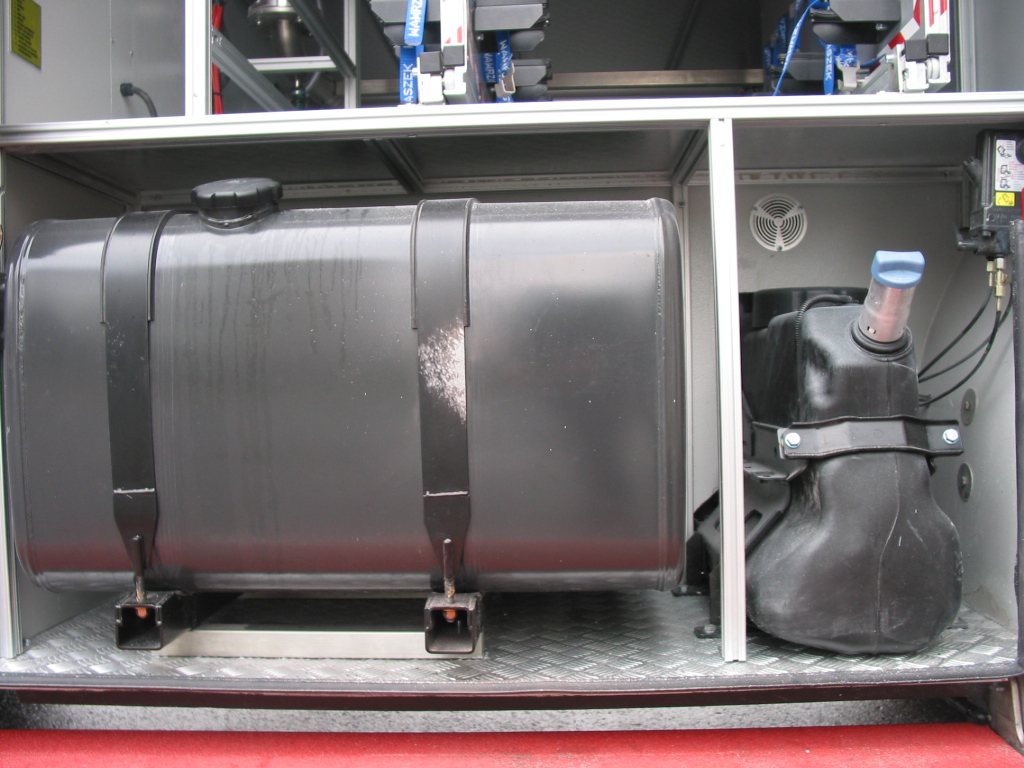 zbiornik z olejem napędowym
zbiornik z AdBlue (silniki Euro 4)
str. 9
Przygotowanie samochodu do jazdy             (obsługa codzienna)
skontrolować i ewentualnie uzupełnić poziom oleju w silniku i pompie wtryskowej, 
skontrolować i ewentualnie uzupełnić poziom cieczy chłodzącej i szczelność układu chłodzenia silnika, 
sprawdzić poziom innychpłynów eksploatacyjnych w zbiornikach,
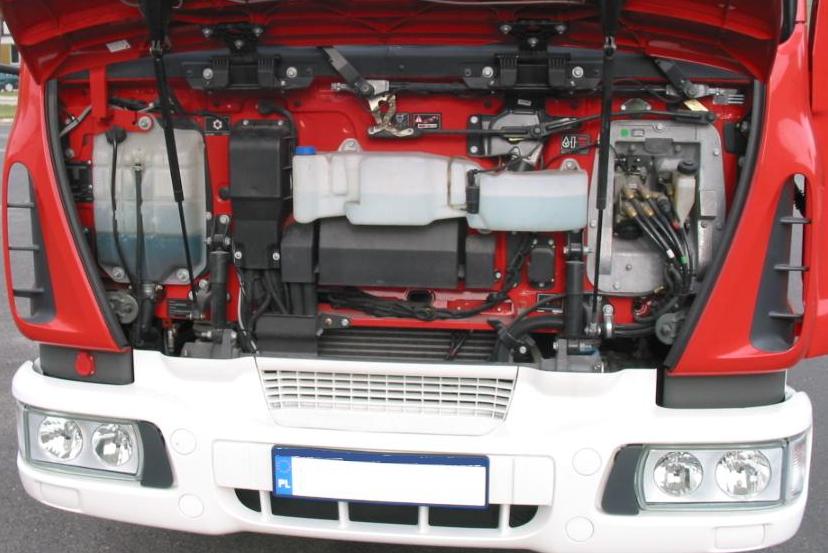 str. 10
Przygotowanie samochodu do jazdy             (obsługa codzienna)
odwodnić zbiorniki powietrza (szczególnie ważne w okresie zimowym),
sprawdzić działanie hamulca zasadniczego i postojowego,
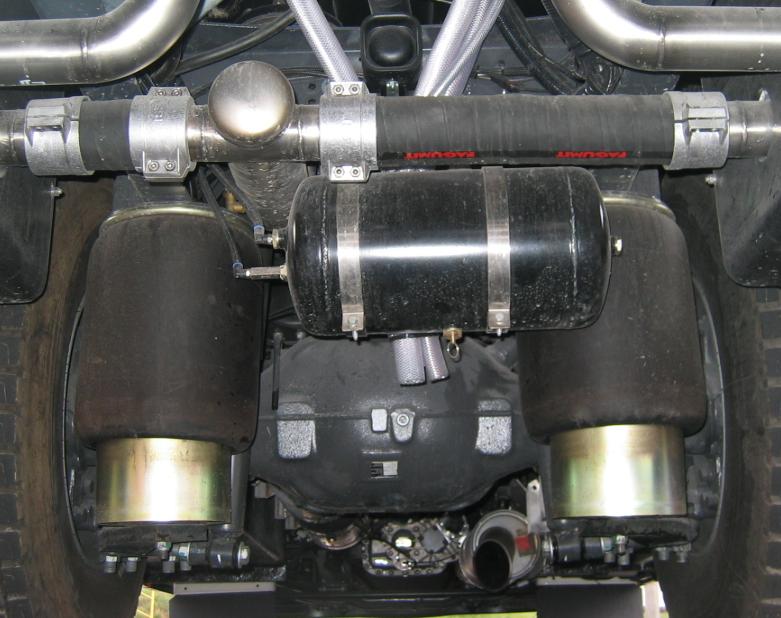 odwadniacz mechaniczny
str. 12
Przygotowanie samochodu do jazdy             (obsługa codzienna)
sprawdzić działanie świateł zewnętrznych i wewnętrznych, kontrolek w kabinie i na stanowiskach obsługi wyposażenia pożarniczego, sygnałów dźwiękowych i wycieraczek, 
sprawdzić ciśnienie powietrza w oponach i stan opon,
sprawdzić zamocowanie kół jezdnych (dokręcenie nakrętek).
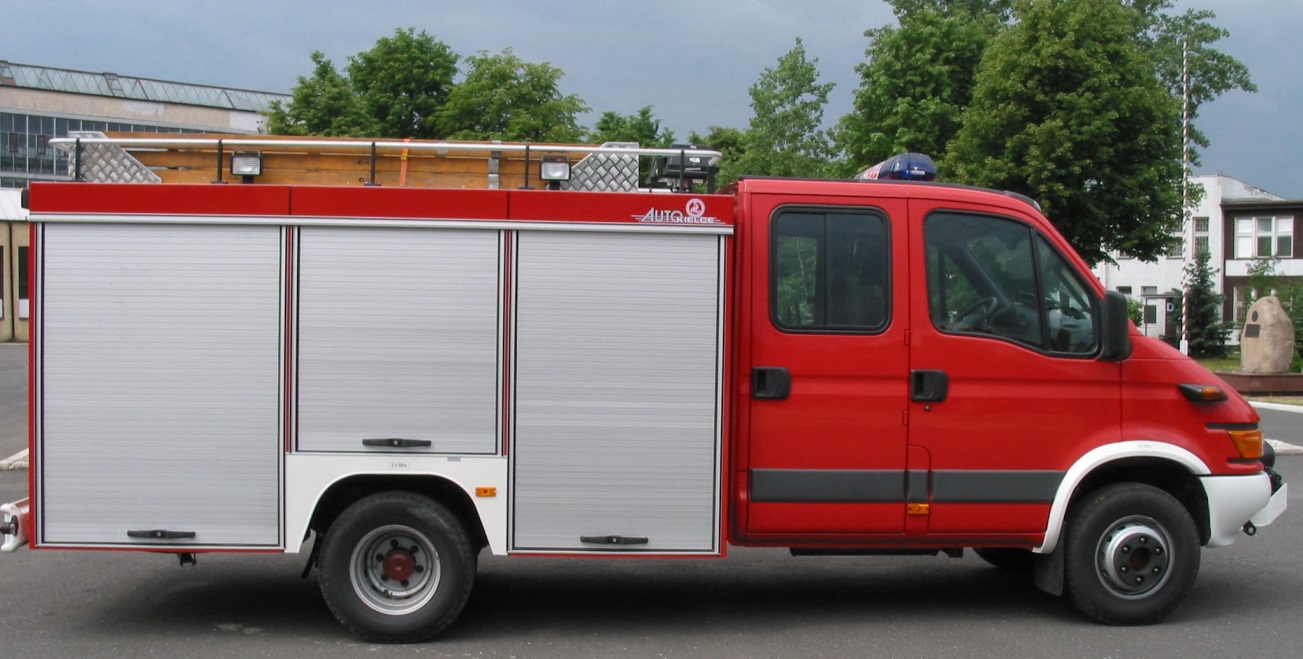 0,4 MPa
wartości ciśnień w ogumieniu
str. 12
Przygotowanie samochodu do jazdy             (obsługa codzienna)AUTOPOMPA:
sprawdzić i ewentualnie uzupełnić szczeliwo w komorach 	                                    	 uszczelniających oraz poziom oleju w przekładni pompy (1), 
 sprawdzić poziom oleju w tłokowej pompie 
	 próżniowej (2),
 sprawdzić stan i naciąg pasków napędzających
	 pompę próżniową,
 sprawdzić połączenia śrubowe 
	 autopompy,
1
2
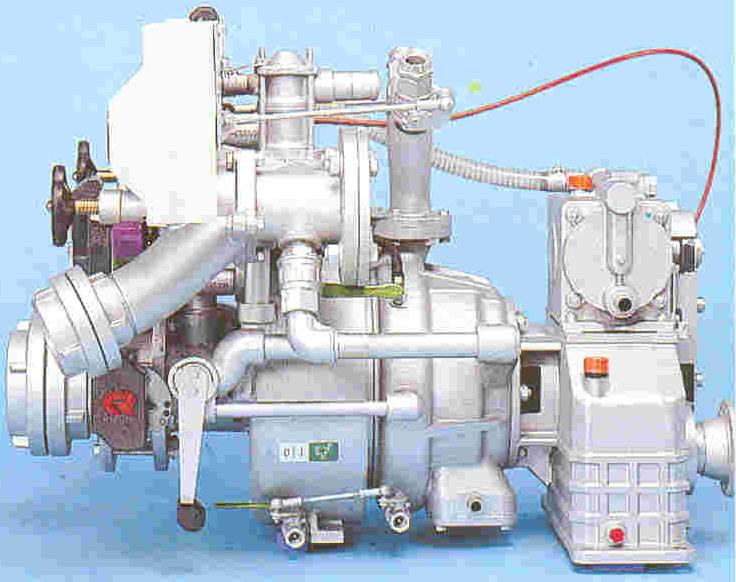 str. 13
Przygotowanie samochodu do jazdy             (obsługa codzienna)NADWOZIE I WYPOSAŻENIE POŻARNICZE:
sprawdzić kompletność wyposażenia pojazdu,
sprawdzić szczelność połączeń i przewodów paliwowych niezależnego ogrzewania kabiny i przedziału autopompy,
sprawdzić skuteczność zamknięć drzwi kabiny i skrytek sprzętowych,
sprawdzić poprawność 
	zamocowania sprzętu
	wewnątrz skrytek, w kabinie
	i na dachu (zawsze przed 
	odjazdem z miejsca akcji lub
	ćwiczeń),
wykonać inne czynności wyszczególnione w instrukcjiobsługi.
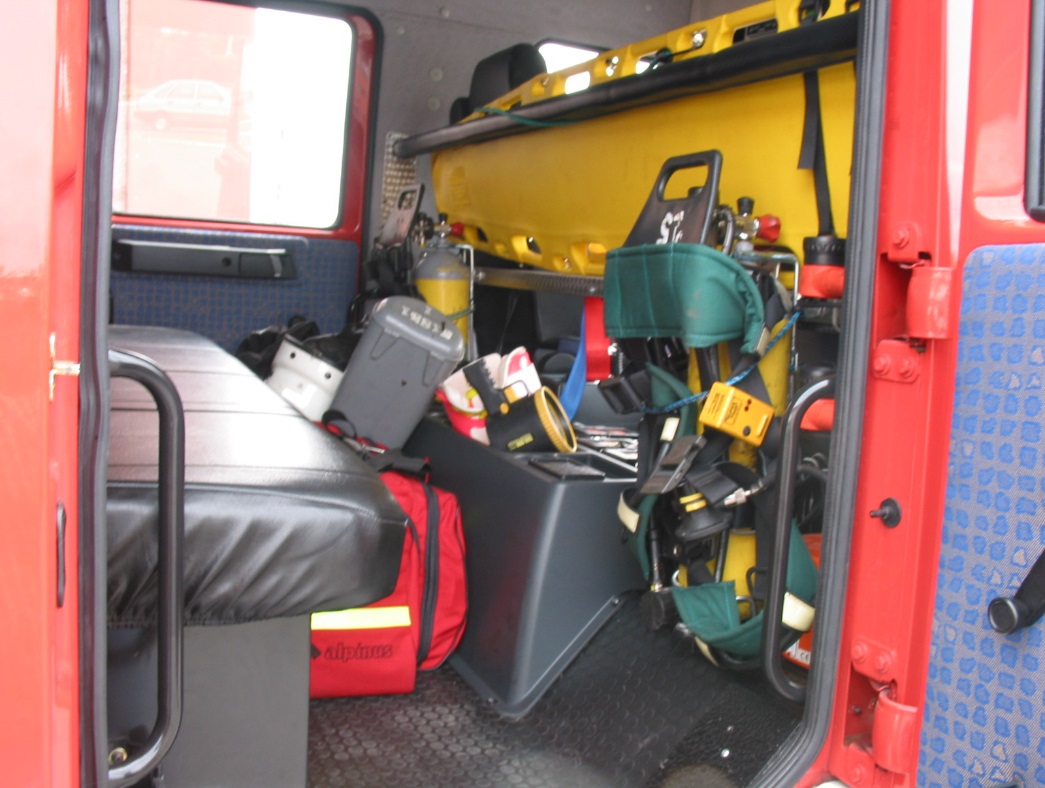 Źle
str. 14
Obsługi techniczne okresowe
KONSERWACJA ZABUDOWY POŻARNICZEJ I UKŁADU WODNO PIANOWEGO:
sprawdzić stan poszycia i powłok lakierniczych,
sprawdzić stan uszczelek (m. in. żaluzji, złączy ssawnych i tłocznych) 
sprawdzić elementy mocujące zabudowę, zbiorniki i autopompę, 
skontrolować wszystkie punkty smarowe zaopatrzone w smary oraz płyny zgodnie z planem smarowania i uzupełniania płynów, 
sprawdzić napęd bębna zwijadła szybkiego natarcia (ewentualnie nasmarować),
sprawdzić filtry siatkowe w rurociągach układu wodnego,
zbiornik wody i środka pianotwór-
	czego (szczelność, czystość, 	mocowanie falochronów,zabezpieczenie przed korozją).
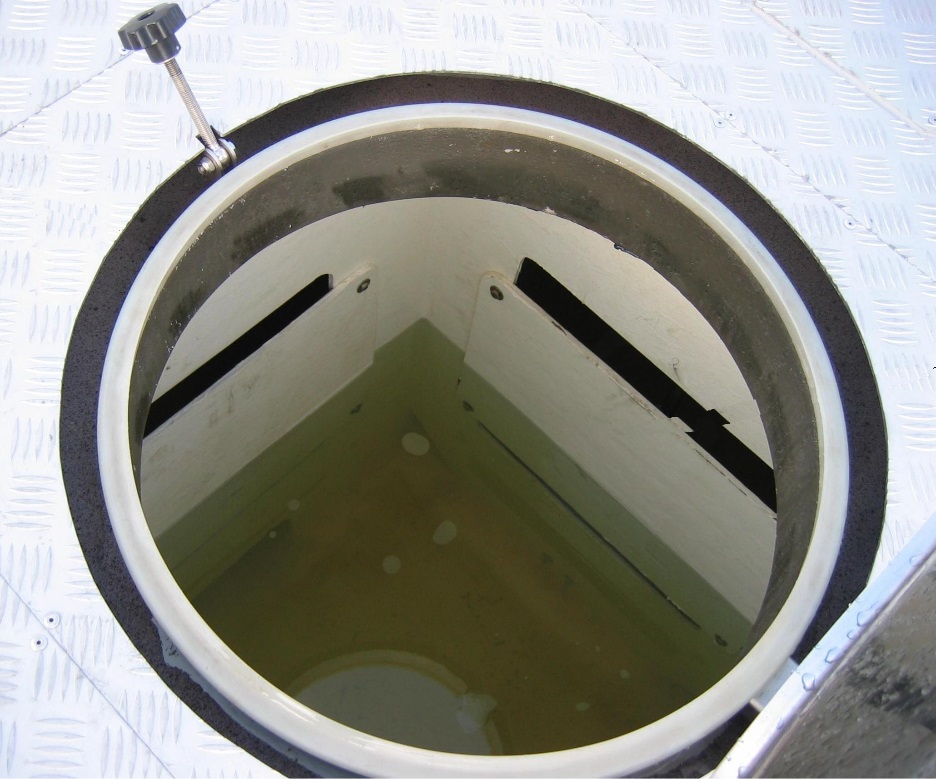 mocowanie falochronów
str. 15
Obsługa wyposażenia pożarniczego i urządzeń dodatkowych
Przystawka dodatkowego odbioru mocy (PDOM)

Przystawka służy do napędu urządzeń dodatkowych, takich jak: autopompa, agregat prądotwórczy, wciągarka, żuraw hydrauliczny.  

Przystawka może być umieszczona na silniku, w skrzyni biegów, skrzyni rozdzielczej lub moście napędowym.

Włączenie przystawki dokonuje się na wolnych obrotach silnika i dźwigni zmiany biegów ustawionej w położeniu neutralnym. 

Jazda z włączoną przystawką jest możliwa (o ile producent tego nie zabrania), jednak należy unikać zmiany biegów i nadmiernej prędkości jazdy.
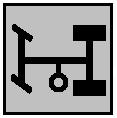 symbol PDOM
str. 16
Obsługa wyposażenia pożarniczego i urządzeń dodatkowych
Układ wodno-pianowy - kombinacja podzespołów do pobierania, przechowywania i tłoczenia wody i/lub wodnego roztworu przy zmiennych ciśnieniach i wydajnościach.
(wg PN-EN 1846-3)
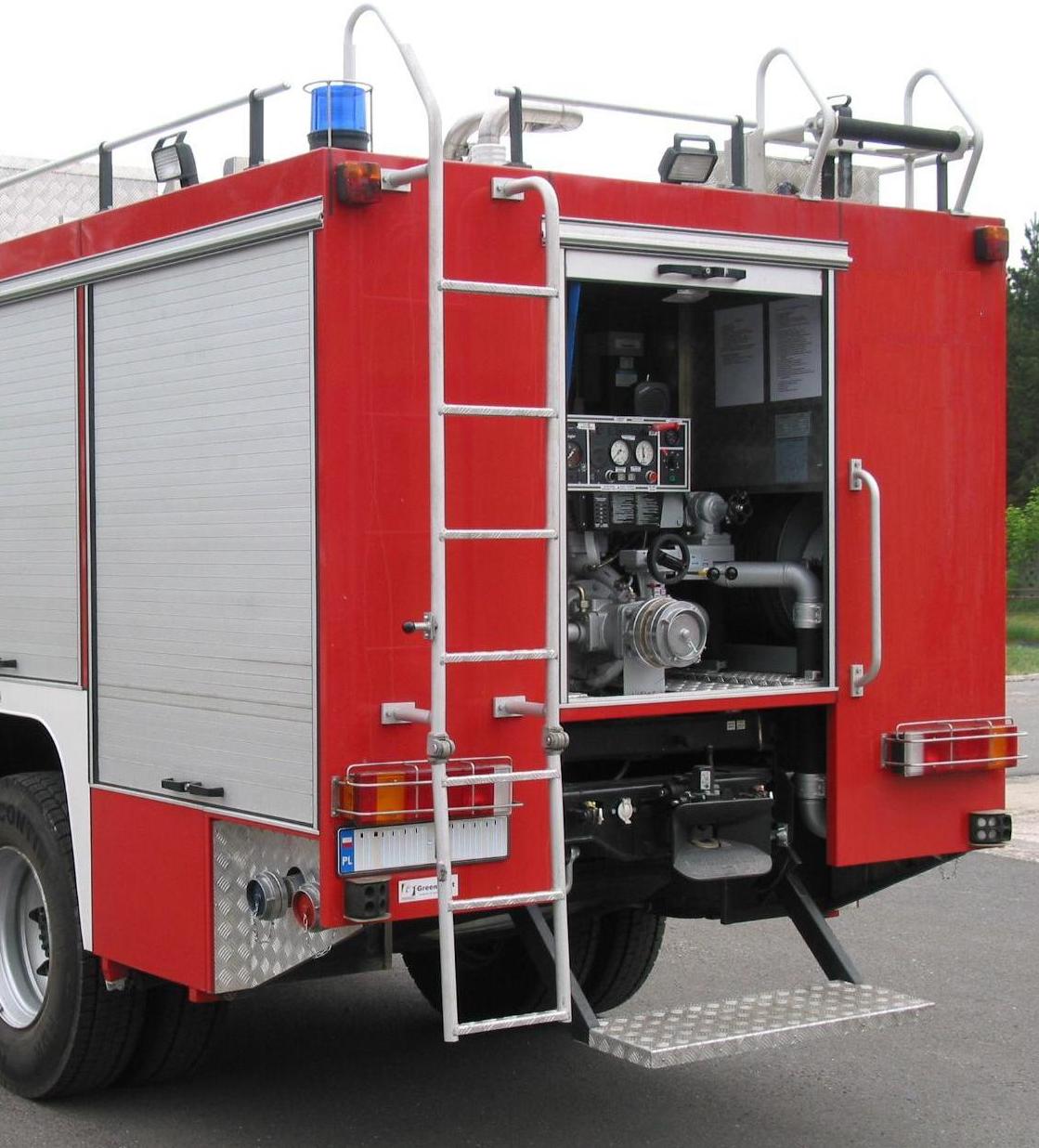 str. 17
SCHEMAT UKŁADU WODNO-PIANOWEGO
ŚREDNIEGO SAMOCHODU RATOWNICZO-GAŚNICZEGO
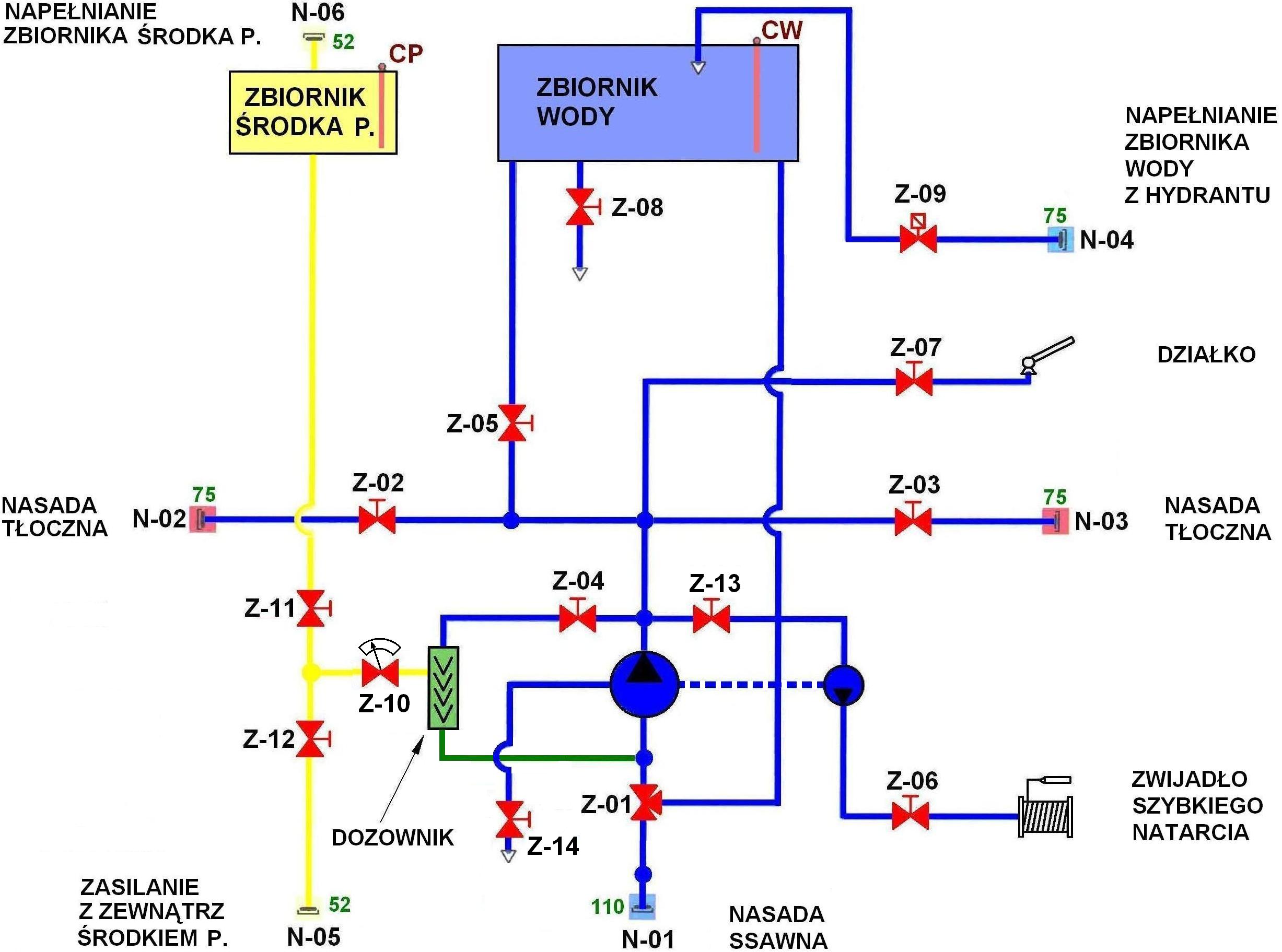 AUTOPOMPA
str. 18
Obsługa wyposażenia pożarniczego i urządzeń dodatkowych
Układ wodno-pianowy – uruchomienie autopompy

Czynności wykonywane w kabinie:

 zaciągnąć hamulec postojowy,


 dźwignię zmiany biegów ustawić w położeniu neutralnym    (jeżeli nie ma innych zaleceń producenta),


 załączyć przystawkę dodatkowego odbioru mocy.
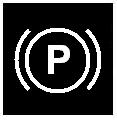 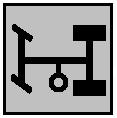 str. 19
Obsługa wyposażenia pożarniczego i urządzeń dodatkowych
2
Układ wodno-pianowy – uruchomienie autopompy
Czynności na stanowisku obsługi autopompy:
 przełączyć zawór główny (1)
   układu wodno-pianowego, 
   stosownie do rodzaju 
   wykonywanej pracy 	 (zasilanie ze zbiornika
   samochodu lub ze zbiornika
   zewnętrznego),
 otworzyć zawory pomiędzy 	 autopompą a liniami tłocznymi 	 (linią szybkiego natarcia, 	 linią tłoczną wężową (2)	 lub działkiem), 
 wytworzyć w układzie 	 żądane ciśnienie tłoczenia.
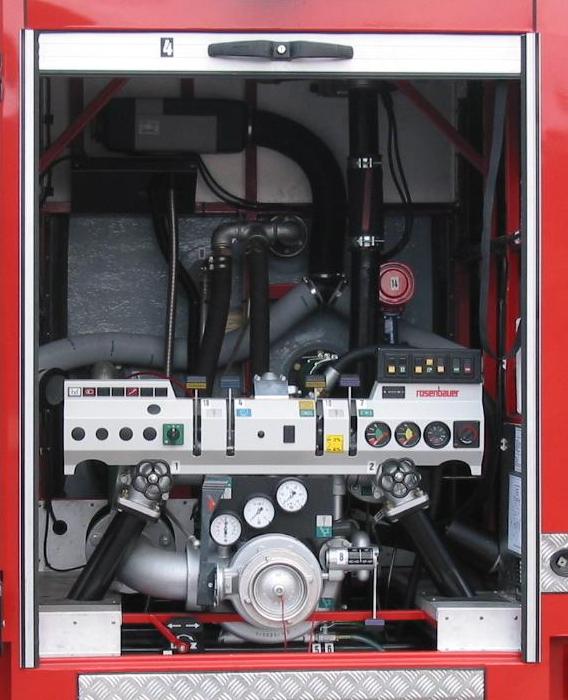 1
str. 20
Obsługa wyposażenia pożarniczego i urządzeń dodatkowych
Układ wodno-pianowy – wyłączenie autopompy

powoli obniżyć obroty autopompy do wartości minimalnej,

wyłączyć silnik pojazdu,

przed odjazdem z miejsca akcji rozłączyć przystawkę  dodatkowego odbioru mocy.
str. 21
Obsługa wyposażenia pożarniczego i urządzeń dodatkowych
Czynności po zakończeniu pracy autopompy
przepłukać autopompę czystą wodą (po użyciu środka pianotwórczego),
starannie odwodnić autopompę i cały układ wodno-pianowy.
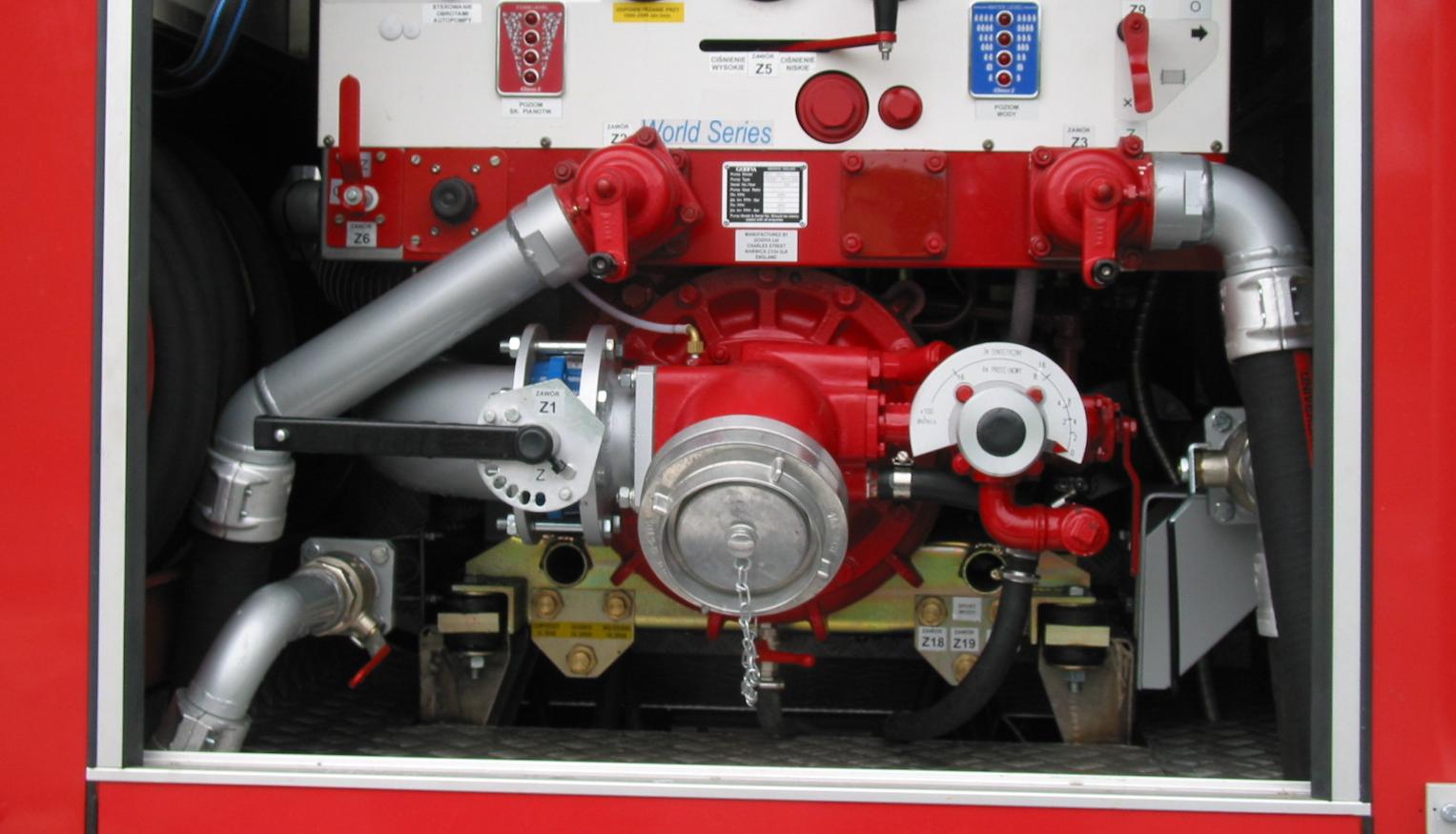 zawory odwadniające
str. 22
Szczelność układu wodno-pianowego (próba szczelności „na sucho”)
Próba powinna być wykonywana co najmniej raz w miesiącu.

Przebieg próby:
odwodnić układ,
zamknąć zawory spustowe, nasady ssawne i ciśnieniowe,
uruchomić autopompę i przy pomocy pompy próżniowej uzyskać podciśnienie w układzie około 0,85 bar,
wyłączyć autopompę i przez minutę obserwować na manowakuometrze ubytek podciśnienia. 

Układ jest szczelny, jeżeli podciśnienie spadnie 
w ciągu jednej minuty mniej niż 0,1 bar. 
Jeżeli nie uda się wytworzyć podciśnienia
0,85 bar, również świadczy to o nieszczelności 
układu.
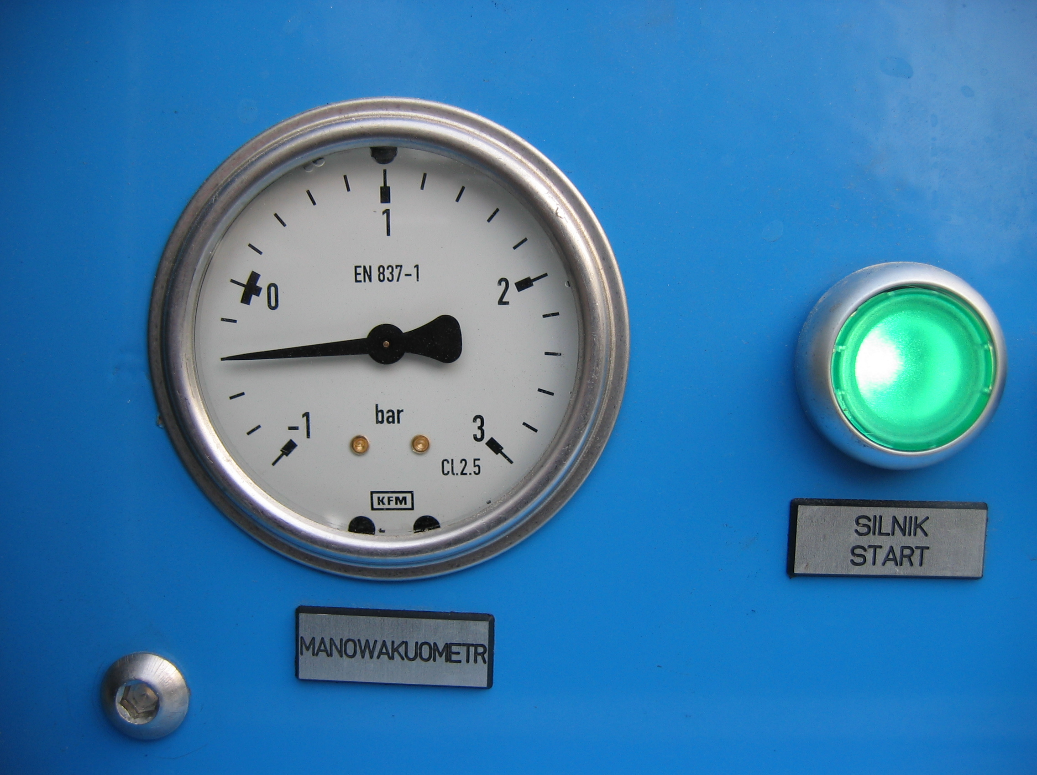 str. 23
Obsługa wyposażenia pożarniczego i urządzeń dodatkowych
Blokady mechanizmów różnicowych
W niektórych warunkach ruchu, np. podczas jazdy po błotnistej drodze lub innej śliskiej nawierzchni, działanie mechanizmu różnicowego jest niepożądane i wówczas stosuje się jego blokowanie. 
Blokada sprawia, że oba koła jednej osi są połączone na sztywno i obracają się z jednakową prędkością, niezależnie od przyczepności kół.
mechanizm różnicowy
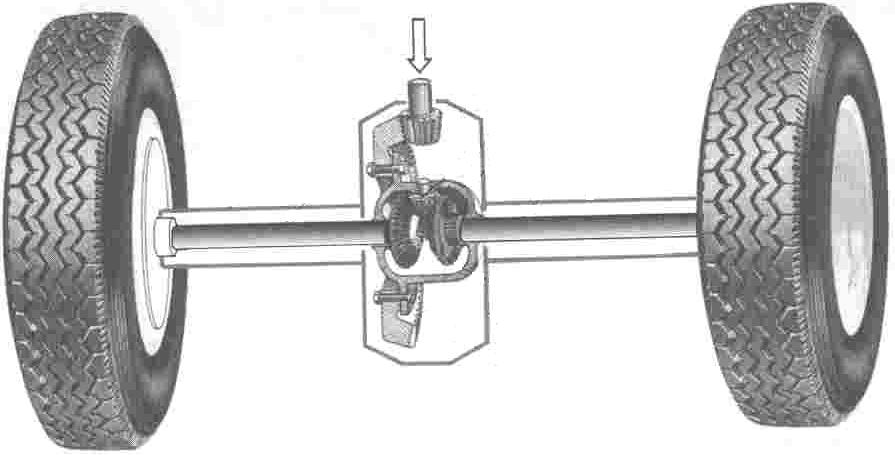 str. 24
Blokady mechanizmów różnicowych
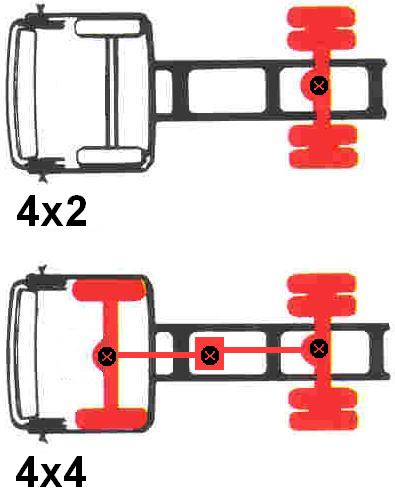 blokada mostu tylnego
blokada mostu przedniego
blokada skrzyni rozdzielczej
str. 25
Obsługa wyposażenia pożarniczego i urządzeń dodatkowych
Blokady mechanizmów różnicowych
Blokady mechanizmów różnicowych powinny być włączane przez kierowcę tylko doraźnie, aby nie doszło do przeciążenia i zniszczenia elementów doprowadzających moment obrotowy do kół, np. półosi. 
Po wjechaniu na nawierzchnię o dobrej przyczepności należy niezwłocznie wyłączyć blokadę. 
Blokady należy włączać przy zatrzymanym pojeździe, chyba że producent dopuszcza możliwość włączenia podczas jazdy (tylko wtedy, gdy pojazd wolno się toczy). 
Blokad nie wolno włączać w przypadku buksowania kół.
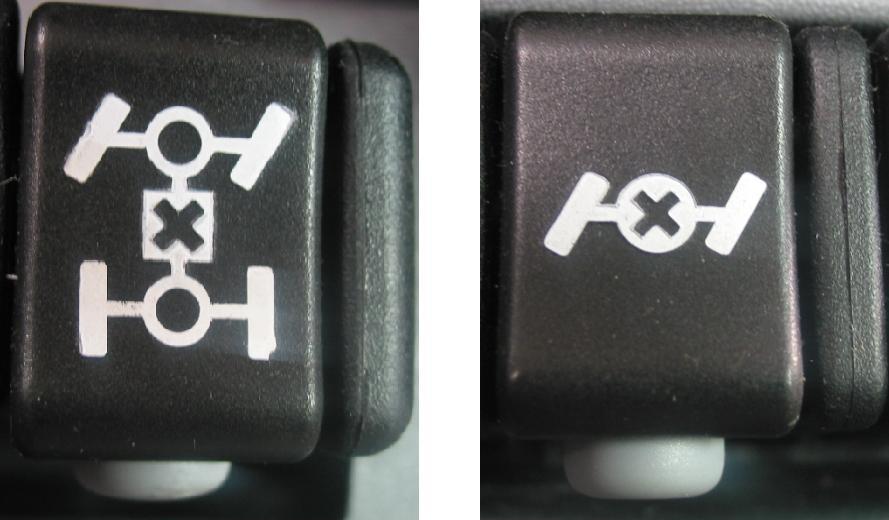 symbol blokady międzyosiowej  (podłużnej)
symbol blokady międzykołowej (poprzecznej)
str. 26
Obsługa wyposażenia pożarniczego i urządzeń dodatkowych
Wciągarka
Typy wciągarek stosowanych w samochodach pożarniczych: 
 wciągarki o napędzie elektrycznym (głównie w samochodach 	 ratowniczo-gaśniczych i lekkich ratownictwa technicznego), 
 wciągarki mechaniczne napędzane od silnika (STAR 266), 
 wciągarki hydrauliczne, stosowane głównie w średnich i 	  	 ciężkich samochodach ratownictwa technicznego.
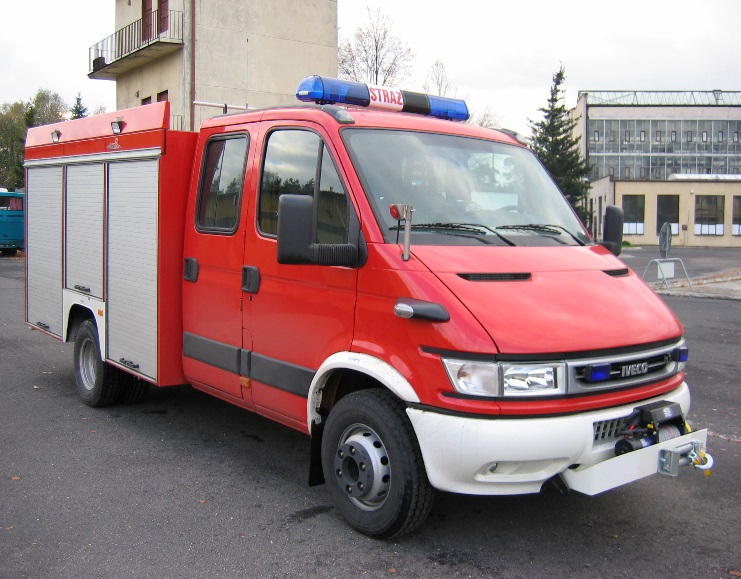 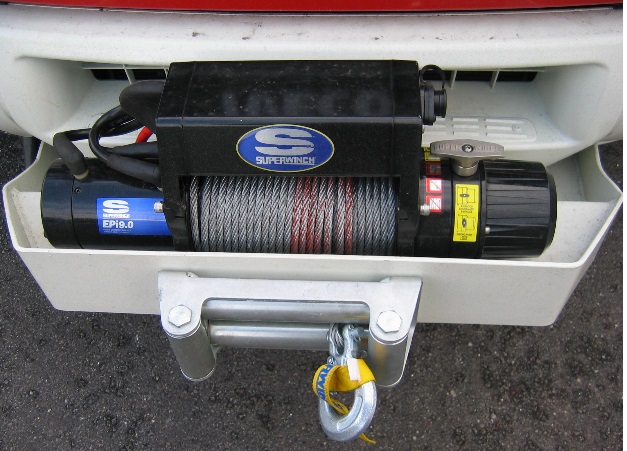 wciągarka elektryczna
str. 27
Obsługa wyposażenia pożarniczego i urządzeń dodatkowych
Wciągarka
Lina wciągarki powinna być prowadzona prostopadle do osi bębna.
Długa praca przy większym odchyleniu liny powoduje układanie się liny z jednej strony bębna, co może spowodować zaklinowanie się liny, zniszczenie liny lub wciągarki.
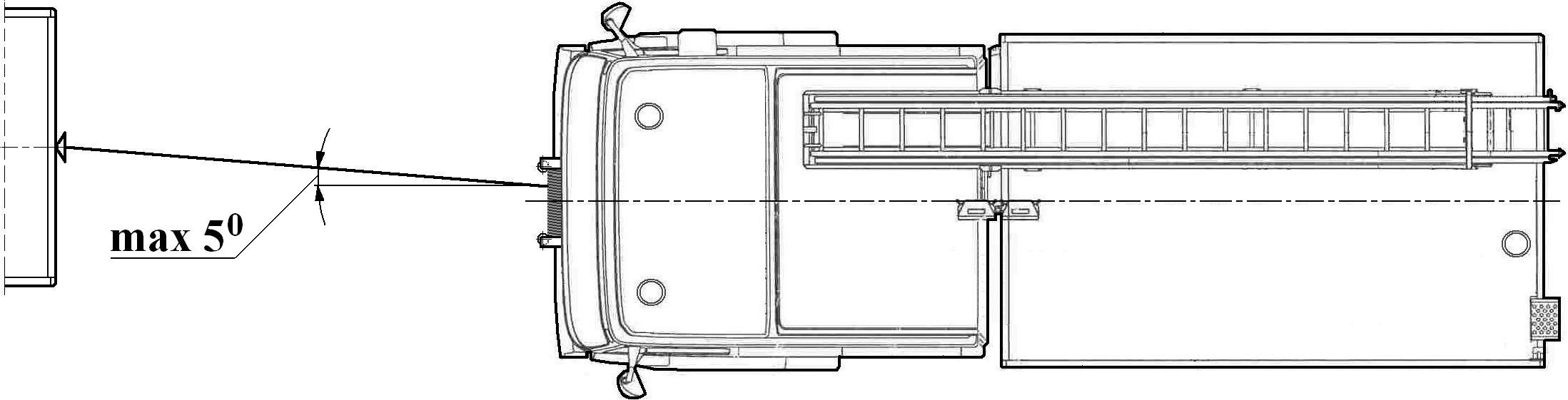 str. 28
Obsługa wyposażenia pożarniczego i urządzeń dodatkowych
Wciągarka

Zastosowanie zblocza do zmiany kierunku ciągnięcia.
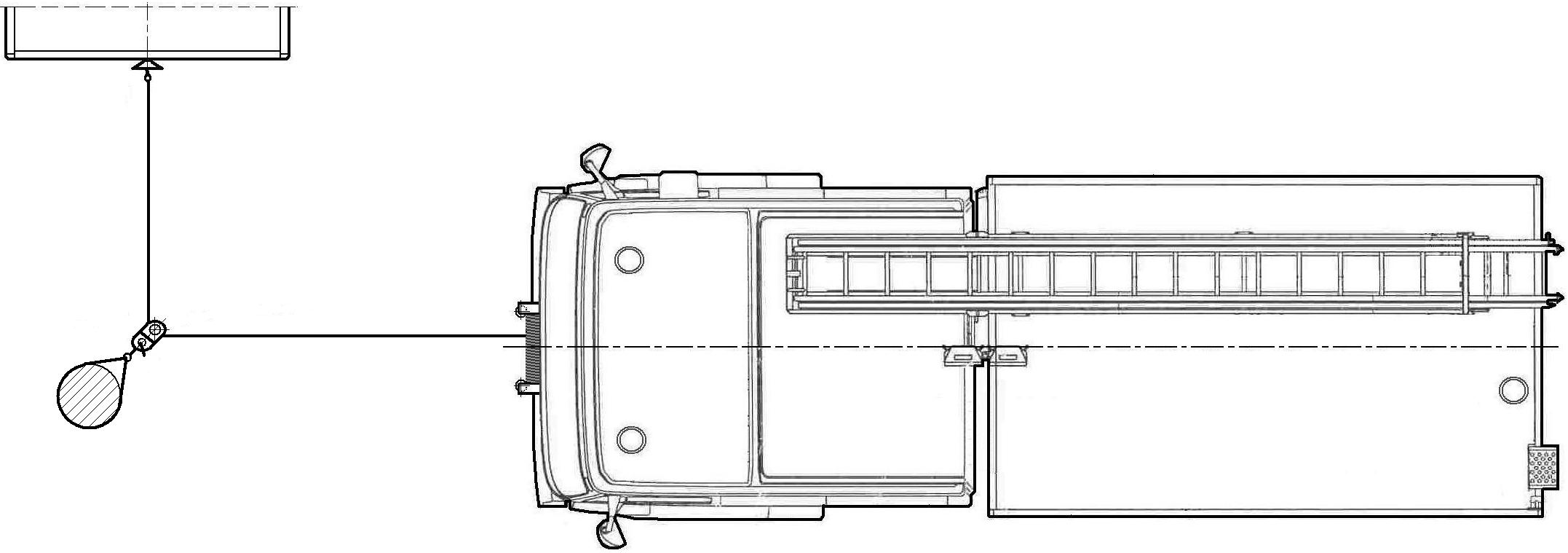 zblocze
str. 29
Obsługa wyposażenia pożarniczego i urządzeń dodatkowych
Wciągarka
Zastosowanie zblocza powoduje zwiększenia siły uciągu o ok. 50%.
Prędkość wyciągania maleje wtedy o połowę.
punkt mocowania haka (do szekli)
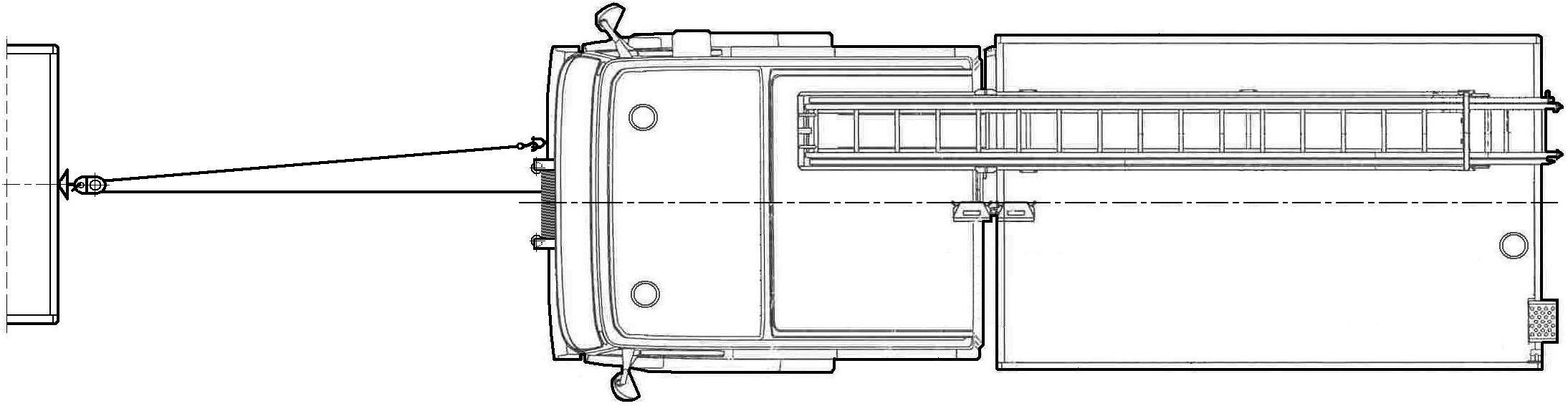 zblocze
str. 30
Obsługa wyposażenia pożarniczego i urządzeń dodatkowych
Wciągarka - podczas obsługi wciągarki powinny być zachowane szczególne warunki bezpieczeństwa. Naprężona lina w momencie pęknięcia posiada olbrzymią siłę rażenia – przecina przeszkody znajdujące się na jej drodze.
wektor prędkości zerwanej liny
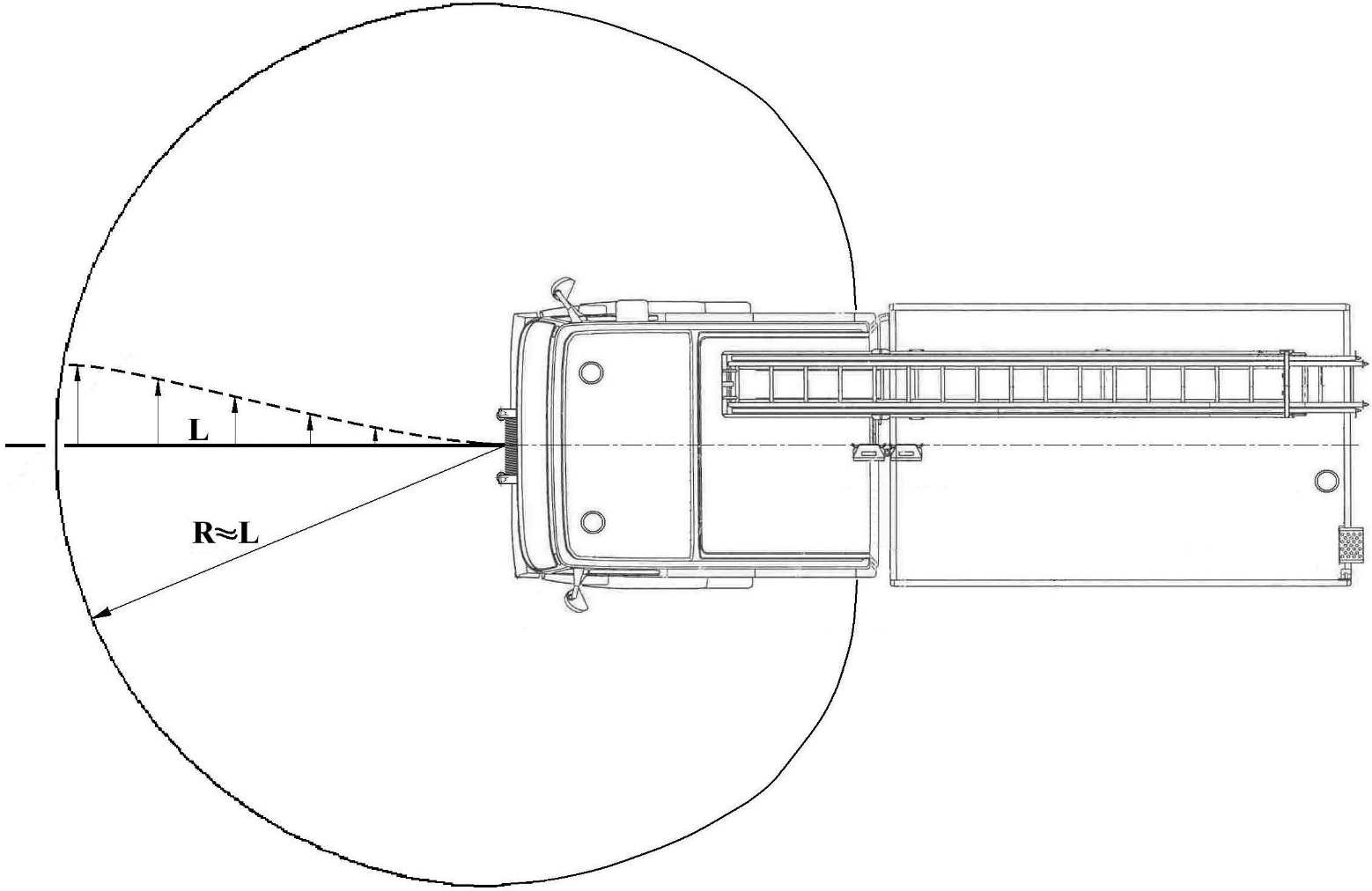 punkt pęknięcia liny
potencjalne pole rażenia zerwanej liny
str. 31
Obsługa wyposażenia pożarniczego i urządzeń dodatkowych
Niezależne ogrzewanie kabiny i przedziału autopompy
W samochodach pożarniczych stosuje się powietrzne urządzenia grzewcze pracujące niezależnie od pracy silnika. 
Do podgrzewania powietrza jest wykorzystywane ciepło ze spalania paliwa, podawanego ze zbiornika samochodu do komory spalania urządzenia. Komora znajduje się w użebrowanym wymienniku ciepła. Powietrze przepływa przez wymiennik, ogrzewa się i jest kierowane do kabiny lub przedziału autopompy.
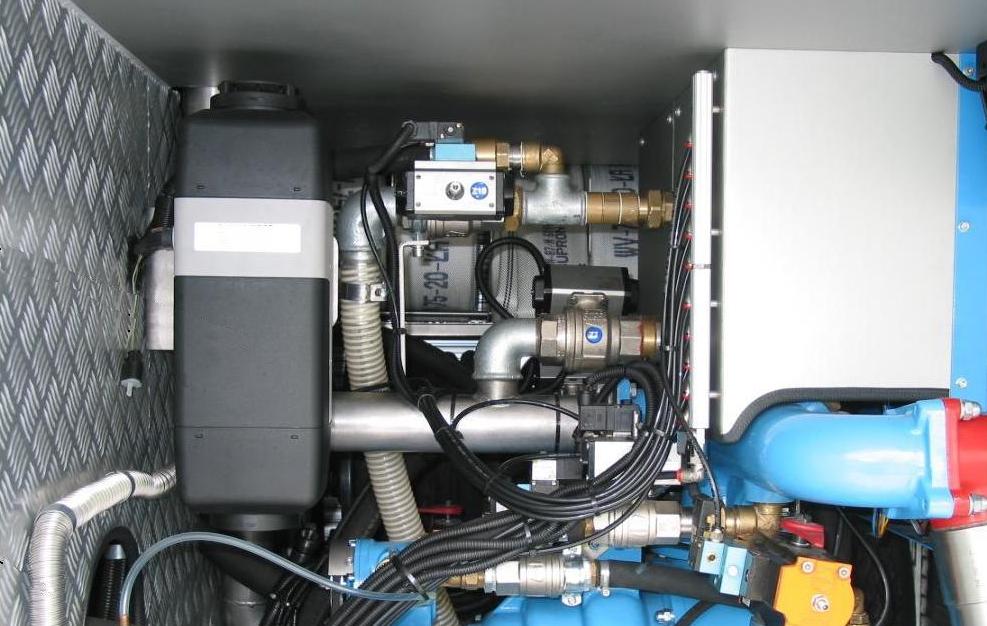 niezależne ogrzewanie przedziału autopompy
odprowadzenie spalin
str. 32
Obsługa wyposażenia pożarniczego i urządzeń dodatkowych
Niezależne ogrzewanie kabiny i przedziału autopompy

Podstawowe zasady bezpieczeństwa przy obsłudze urządzeń:
 przy tankowaniu zbiornika paliwa samochodu urządzenie 	   	 powinno być wyłączone i wychłodzone,
 w pobliżu urządzenia zabrania się przechowywania 	   	  	 jakichkolwiek przedmiotów (występowanie wysokiej 	  	 	 temperatury),
 eksploatacja urządzeń w garażach i pomieszczeniach zamkniętych   	 jest zabroniona.
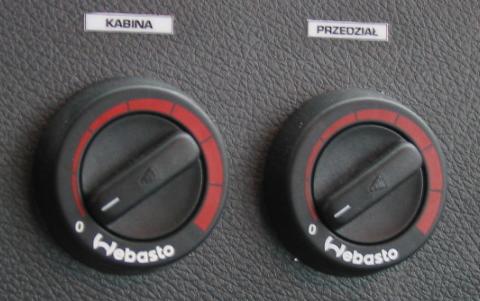 str. 33
Podstawowe zasady przechowywania paliw i smarów
Zabrania się przechowywania materiałów pędnych i smarów w garażach, pomieszczeniach piwnicznych, na poddaszach i strychach oraz w obrębie klatek schodowych, korytarzy i w innych pomieszczeniach ogólnodostępnych.
Paliwa, oleje i smary powinny być przechowywane w wolno stojących magazynach. 
W pobliżu lub na ścianie obiektu powinien znajdować się dobrze widoczny znak „Zakaz palenia i używania otwartego ognia”.
W pomieszczeniu musi być sprawna wentylacja grawitacyjna. 
Pomieszczenie magazynu powinno posiadać oświetlenie i wyłączniki tego oświetlenia dostępne z zewnątrz.
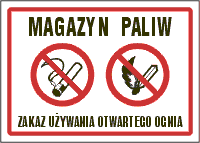 str. 34
Podstawowe zasady przechowywania paliw i smarów
W pomieszczeniu powinny znajdować się gaśnice oraz 	instrukcje 	bezpieczeństwa, umieszczone w łatwo 	dostępnym i w dobrze widocznym miejscu.
	Drzwi magazynu powinny być wykonane 	z materiału niepalnego i otwierać się na zewnątrz.
	Podłoga powinna być wykonana z materiału 	ogniotrwałego i nieiskrzącego.
	Materiały niebezpieczne pożarowo należy przechowywać 	wyłącznie w pojemnikach wykonanych z materiałów co  	najmniej trudno zapalnych, odprowadzających ładunki                        	elektryczności statycznej, posiadających szczelne 	zamknięcie i zabezpieczonych przed stłuczeniem. 
	Narzędzia do otwierania naczyń z paliwem 	powinny być wykonane z materiału nieiskrzącego.
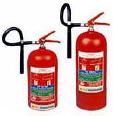 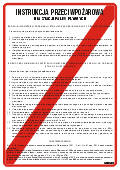 str. 35
CELE  SZCZEGÓŁOWE
W wyniku realizacji tematu słuchacz powinien umieć:

określić zasady obsługi samochodów pożarniczych;
określić warunki gwarancji i użytkowania samochodu, czasookresy przeglądów gwarancyjnych i badań technicznych;
obsłużyć techniczne wyposażenie sprzętu dodatkowego (instalacja wodno-pianowa, nagrzewnica, wyciągarka, blokada mostu itp.);
wymienić zasady przechowywania paliw i smarów.
str. 36
DANE ŹRÓDŁOWE
Literatura:
Kaliciecki H.: Podręcznik kierowcy mechanika straży pożarnych. Instytut Wydawniczy CRZZ, Warszawa 1977.
Prochowski L., Żuchowski A.: Pojazdy samochodowe. Samochody ciężarowe i autobusy. WKŁ, Warszawa 2006.
Rozporządzenie Ministra Spraw Wewnętrznych i Administracji w sprawie ochrony przeciwpożarowej budynków, innych obiektów budowlanych i terenów.
PowerWinch. Instrukcja obsługi. Wyciągarki elektryczne prądu stałego. Model PW 45. 
SuperWinch. Mały podręcznik bezpieczeństwa i technik pracy z wyciągarką. 
Obsługa oraz serwis – Podręcznik - NH20. Rosenbauer.
str. 37
DANE ŹRÓDŁOWE
Literatura:
Zakłady Samochodowe „JELCZ” S.A. Samochód gaśniczy JELCZ 010/014, 010R/014R. Instrukcja użytkowania. 
Zakłady Samochodowe „JELCZ” S.A. Instrukcja obsługi podwozia samochodu ciężarowego P-422DS, P-442DS.

Zdjęcia i rysunki:
Slajd nr 11 - 	Karta katalogowa Rosenbauer - pompa NH 20. 
Slajd nr 22 - 	Prochowski L., Żuchowski A.: Pojazdy 			   samochodowe. Samochody ciężarowe i autobusy. 		 WKŁ, Warszawa 2006.